V I L T I S
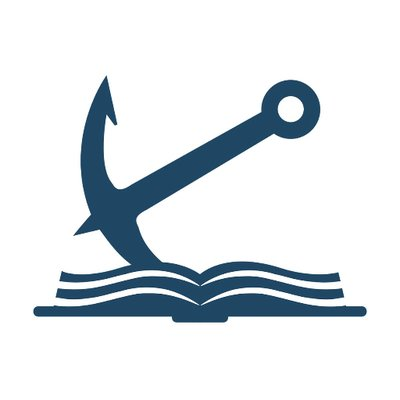 Sunku mums būtų be vilties! Be jos skausme kas suramintų! Kas duotų širdžiai tiek ugnies? Kas ištvermę varge gamintų?

Ji mums brangiausia dovana! Visur kaip angelas ji lydi! Ji mūs stiprybė, mūs drąsa! Pats pragaras mums jos pavydi!

Be spindulio vilties šviesos Pavergtų sielos galią žemė; Mes nepažintumėm giedros, Ir būtų mūs darbai aptemę.

MAIRONIS
Žmogui dovanojama viltis ir jis naudoja 
ją kaip gyvenimo kurą. Be vilties nėra 
jokio "toliau". (Haruki Murakami)
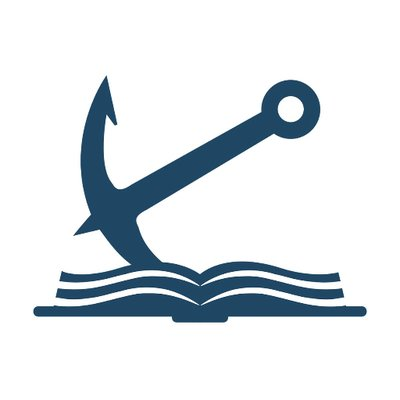 V I L T I S
Sielos inkaras
Tad du nekintami dalykai, kuriuose neįmanoma, kad Dievas meluotų, tvirtai guodžia mus, atradusius prieglobstį mums skirtoje viltyje. Ji mums yra tarsi saugus ir tvirtas sielos inkaras. (Hbr 6, 18-19)
1. Krikščionio viltis yra tvirta ir nekintama.
Kai Dievas davė Abraomui pažadą, neturėdamas kuo aukštesniu prisiekti, prisiekė savimi, sakydamas: „Iš tiesų, Aš laiminte palaiminsiu tave, dauginte padauginsiu tave“. Ir Abraomas, kantriai laukdamas, gavo, kas buvo pažadėta. Žmonės prisiekia aukštesniais dalykais ir kiekvieno ginčo pabaigoje patvirtinimui imasi priesaikos. Todėl Dievas, norėdamas stipriau pabrėžti pažado paveldėtojams savo valios nekintamumą, pridėjo priesaiką. (Hbr 6, 13-17)
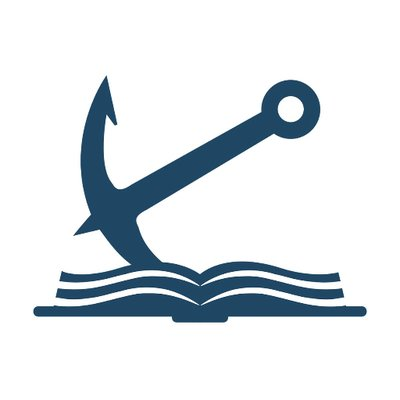 O viltis neapvilia, nes Dievo meilė yra išlieta mūsų širdyse per Šventąją Dvasią, kuri mums duota. (Rom 5, 5)
1. Krikščionio viltis yra tvirta ir nekintama.
Dievas neleis, kad mums kas nors nutiktų be Jo tikslo.
      Mes žinome, kad mylintiems Dievą viskas išeina į gera, būtent 
       Jo tikslu pašauktiesiems. (Rom 8, 28)
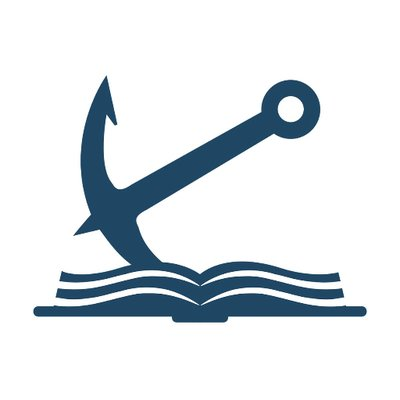 Dievas niekada mūsų neatsižadės ir nepaliks.
      Niekad Aš tavęs nepaliksiu ir nepamiršiu... (Hrb 13, 5)
Dievas išgelbės mūsų sielą, kai mes mirsime.
      Aš esu prisikėlimas ir gyvenimas. Kas tiki mane, nors ir mirtų,
      bus gyvas. Ir kiekvienas, kuris gyvena ir tiki mane, nemirs per
      amžius. Ar tai tiki? (Jn 11, 25-26)
2. Krikščionio viltis laikosi tikėjimu ir kantrybe.
Dievas nėra neteisingas, kad pamirštų jūsų darbą ir meilės triūsą, kurį parodėte Jo vardui, kai tarnavote ir tebetarnaujate šventiesiems. Todėl trokštame, kad kiekvienas iš jūsų rodytų ankstesnį uolumą iki galo, kol pasieks visišką vilties užtikrintumą, – kad neaptingtumėte, bet būtumėte sekėjai tų, kurie tikėjimu ir kantrybe paveldi pažadus. (Hbr 6, 10-12)
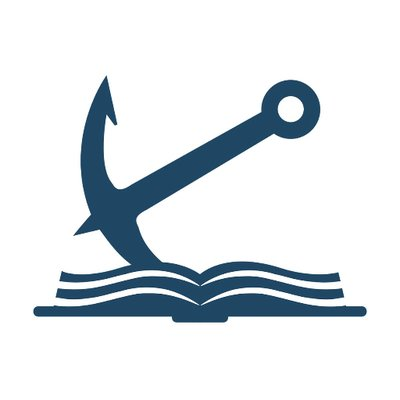 Tikėjimas:     Laukti, kol Dievas įvykdys visus Savo pažadus

Kantrybė:    Nepasiduoti, kol Dievas neįvykdys Savo pažadų
Dvasinė nebranda + neviltis = atsitraukimas
Dvasinė branda + viltis = atsidavimas
3. Krikščionio viltis yra gyva ir amžina.
Ji mums yra tarsi saugus ir tvirtas sielos inkaras, prasiskverbiantis pro uždangą vidun, kur už mus kaip pirmtakas įžengė Jėzus, tapęs amžiams vyriausiuoju Kunigu Melchizedeko būdu. (Hbr 6, 19-20)
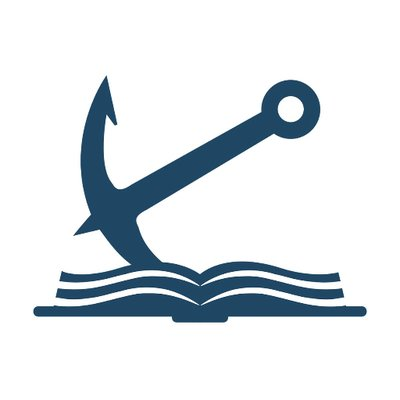 Ir jei vien tik šiame gyvenime mes viliamės Kristumi, tai mes esame labiausiai apgailėtini iš visų žmonių. Bet dabar Kristus yra prikeltas iš numirusių – pirmasis iš užmigusiųjų. Kaip per žmogų – mirtis, taip per žmogų ir mirusiųjų prisikėlimas. Kaip Adome visi miršta, taip Kristuje visi bus atgaivinti, tačiau kiekvienas pagal savo eilę: Kristus – pirmasis, vėliau – priklausantys Kristui Jo atėjimo metu. (1 Kor 15, 19-23)